Audio Vision
By Andres Aguilera
What is Audio Vision?
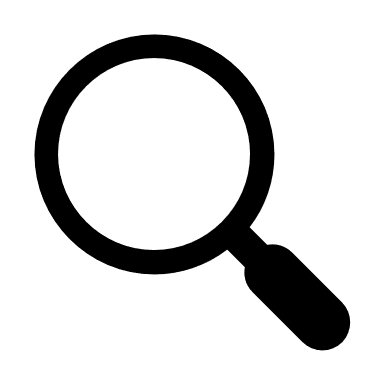 Who is it for?
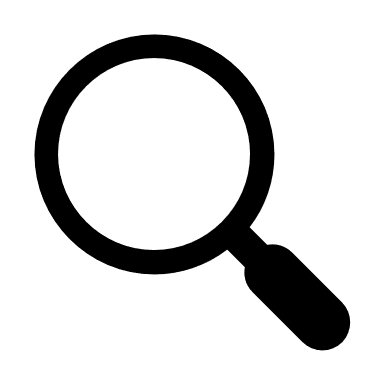 Who is it for?
People with visual impairments
Glaucoma
cataracts
Total Blindness
How Does it Work?
This Photo by Unknown Author is licensed under CC BY-NC
YOLOv8
Used to detect the images
Creates list all the detected objects
Pyttsx3
Reads list out loud
TensorFlowLite
Deep learning framework 
 Used to deploy machine learning models onto mobile architectures 
Not yet implemented
YOLO
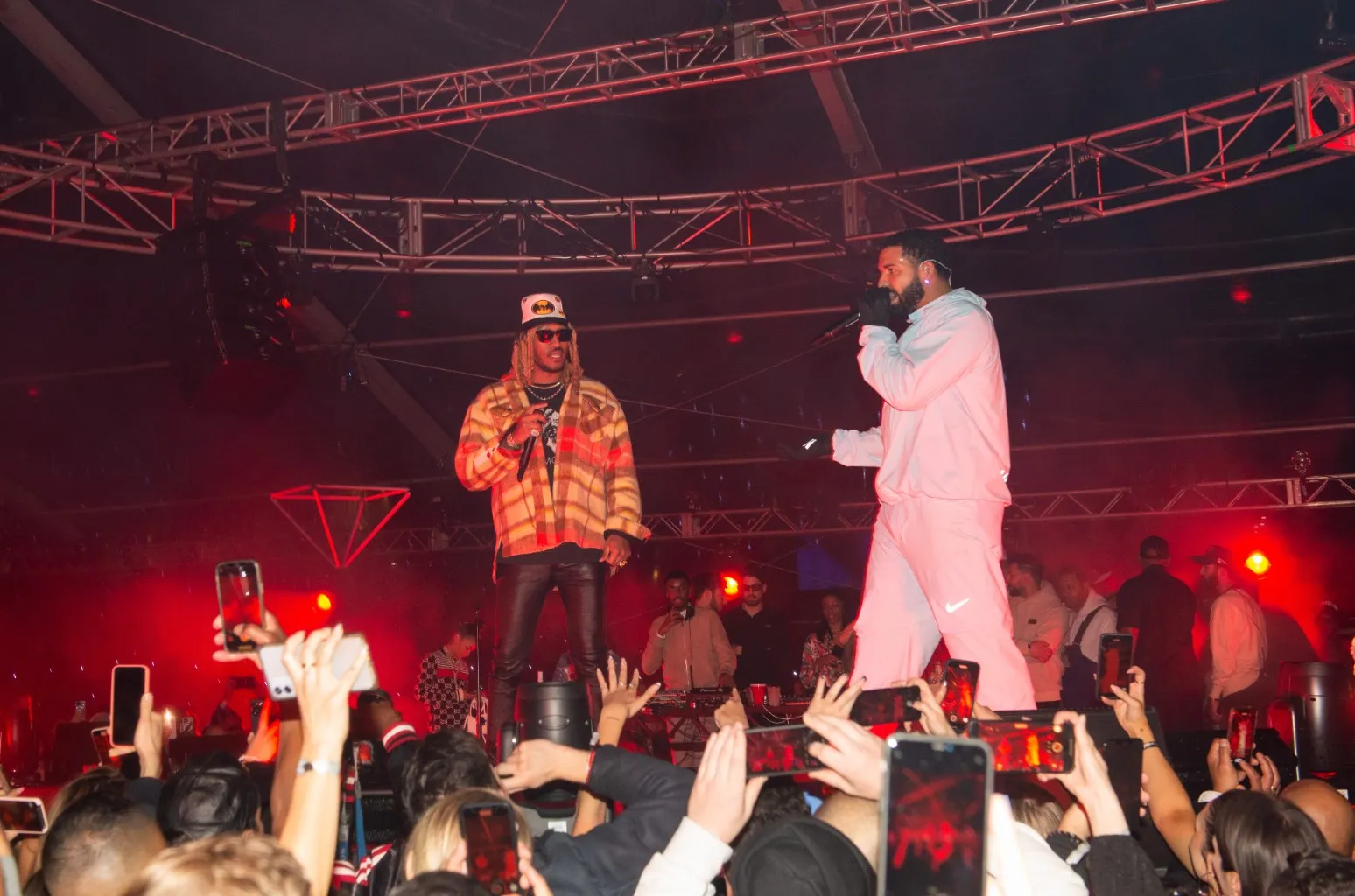 YOLO
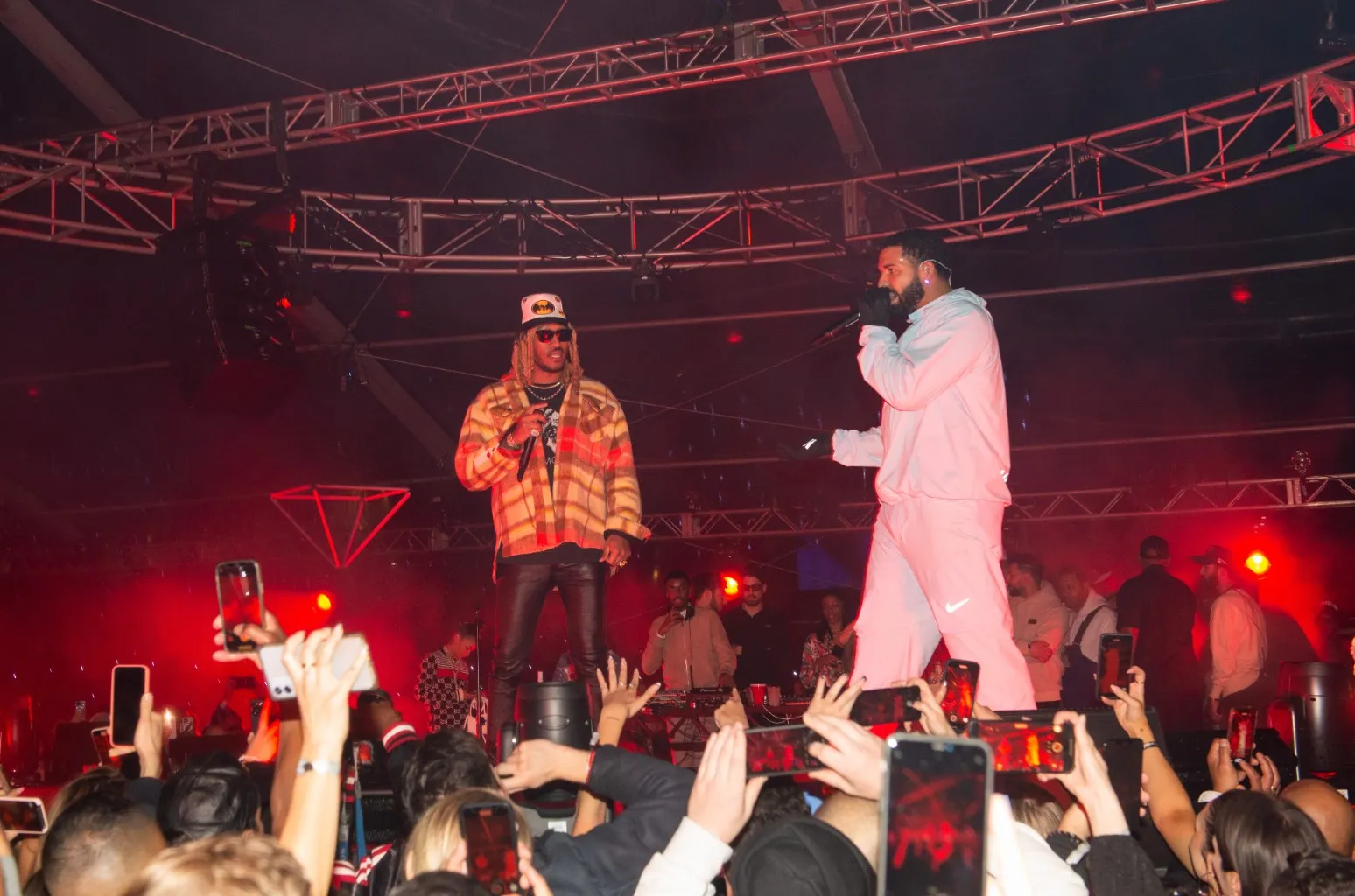 Yolo Detect
Yolo Segmentation
Yolo Classification
Yolo datasets
Pyttsx3
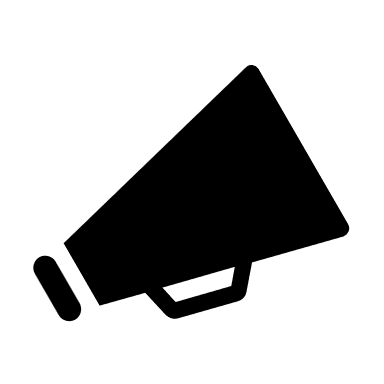 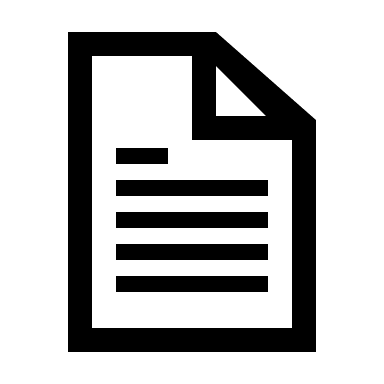 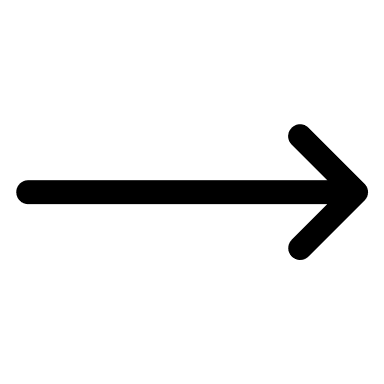 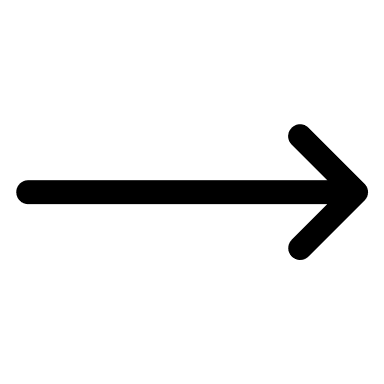 This Photo by Unknown Author is licensed under CC BY-NC
Future of the Project
This Photo by Unknown Author is licensed under CC BY-NC
Live Demonstration!